Variants du SARS-CoV-2 :Epidémiologie moléculaire et diagnostic biologique
Amal CHAGHOURI, Ingénieure de recherche hospitalière 
Laboratoire de Virologie & Hygiène, Hôpital Paul Brousse - Villejuif
amal.chaghouri@aphp.fr
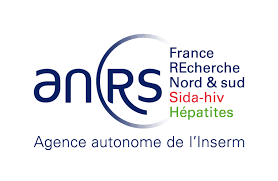 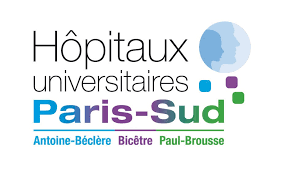 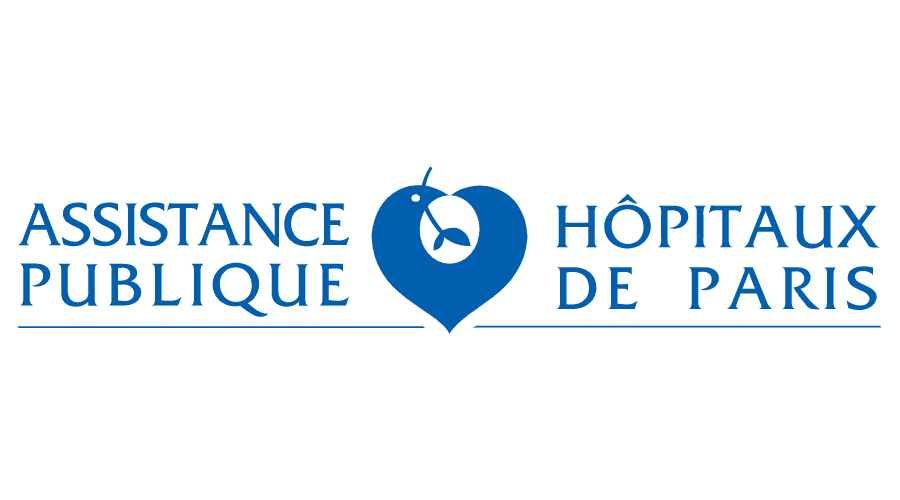 Variabilité du SARS-CoV-2 : mutations et impact
La variabilité des coronavirus repose en partie sur :

La polymérase virale est peu fidèle 
       = 1 nucléotide erroné pour 10^4 nucléotides recopiés

Lors de l’élongation du génome, des mutations sont incorporées 

Incorporation de mutations lors de la réplication du génome viral
      protéine nsp14 a une fonction de correction des erreurs
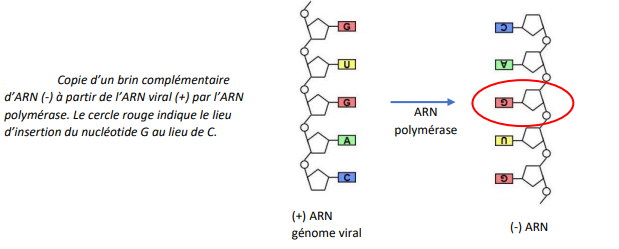 2020 : une poignée de mutations
Arbre phylogénétique fin décembre 2020
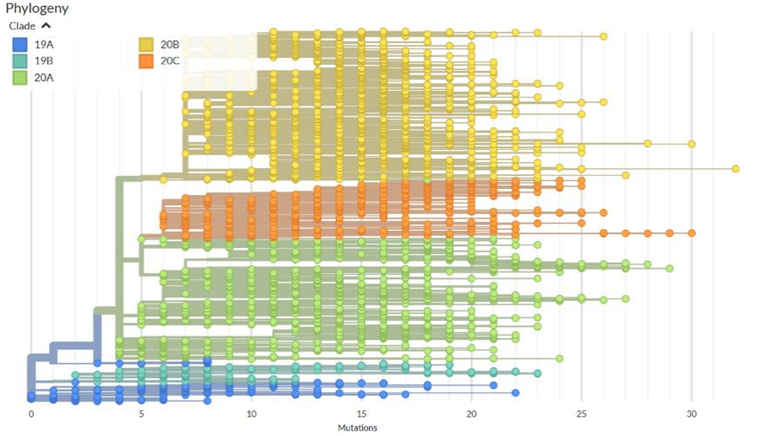 Un virus qui se répand plus vite qu’il ne mute
Le SARS-CoV-2 évolue lentement …

2x plus lentement que le virus de la grippe 

4x plus lentement que le VIH
Un virus qui se répand plus vite qu’il ne mute
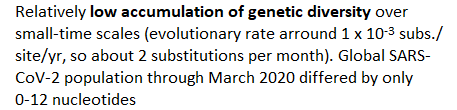 D614G : MUTATION SUR LA GLYCOPROTEINE S
Apparition d’une mutation en position 614 

Acide aspartique (D) remplacé par Glycine (G) 
     = D614G

Mutant D614G devient progressivement majoritaire
Korbert B et al. Cell. Aug 2020
Conséquences de la mutation D614G
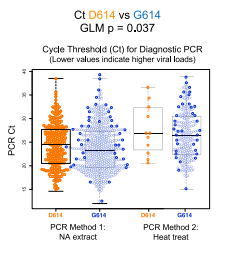 Chez les patients :
Naso-pharynx : Charge virale
Korbert B et al. Cell. Aug 2020
Conséquences de la mutation D614G
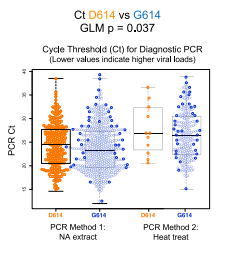 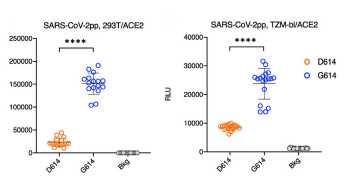 Chez les patients :
Naso-pharynx : Charge virale
Affinité pour le récepteur ACE2
Korbert B et al. Cell. Aug 2020
Moteur de ces évolutions
Deux moteurs principaux à ces évolutions :

Adaptation au nouvel hôte 
	Spike D614G,
	Spike N501Y, 
	…

Echappement immunitaire
	Spike E484K
                          …
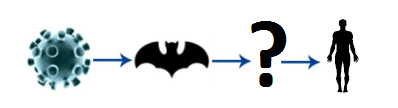 Nouveaux variants !Mutations N501Y E484K L452R
Caractéristiques des variants préoccupants (VOC)
Variant « Brésilien »
Lignée : P.1 ou B.1.1.248
Variant : 20J/501Y.V3
Substitutions RBD : N501Y, K417T, E484K
Variant « Indien » 
Lignée : B.1.617.2
Variant : 21A/S:478K
Substitutions RBD: L452R, T478K
Variant «Britannique »
Lignée : B.1.1.7
Variant : 20I/501Y.V1
Substitution RBD : N501Y
NB : UK Identification de nouveaux cas
B.1.1.7 a acquis E484K
Variant « Sud Africain »
Lignée : B.1.351
Variant : 20H/501Y.V2
Substitutions RBD : N501Y, K417N, E484K
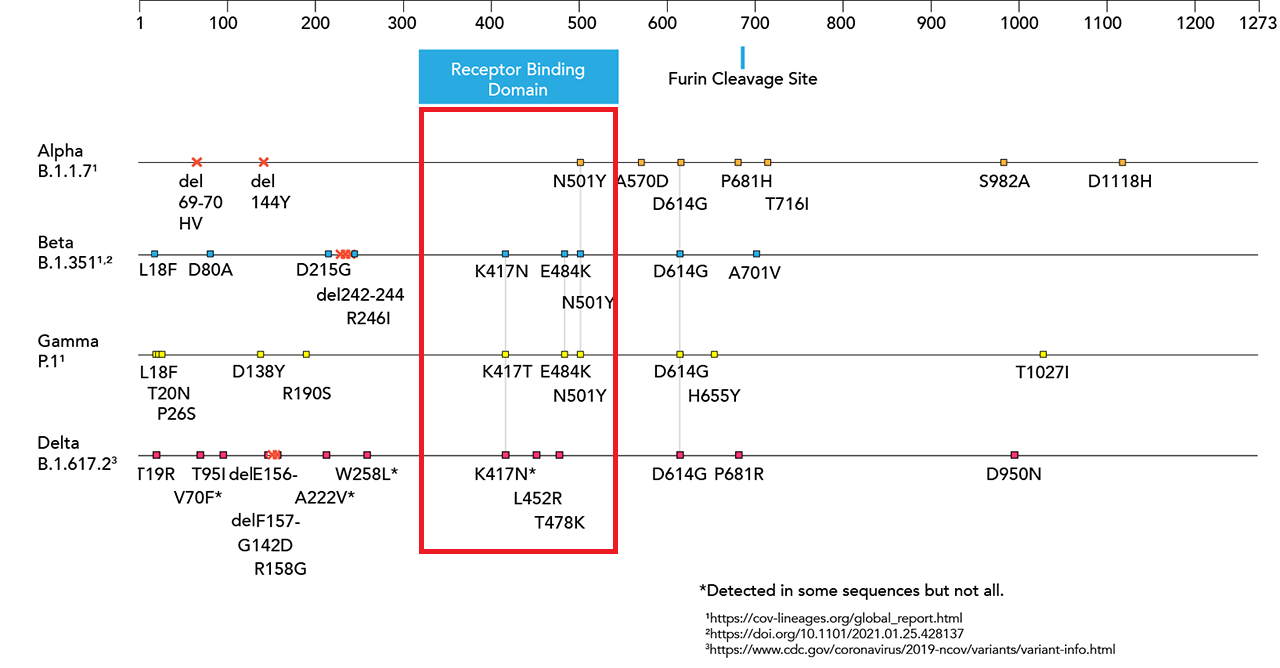 Protéine spike
RBD : domaine de liaison au récepteur
Spike et récepteur ACE2
Shailendra K. Saxena et al. Chasing COVID-19 through SARS-CoV-2 spike glycoprotein. VirusDis 31(4):399-407
Impact des principales mutations observées :
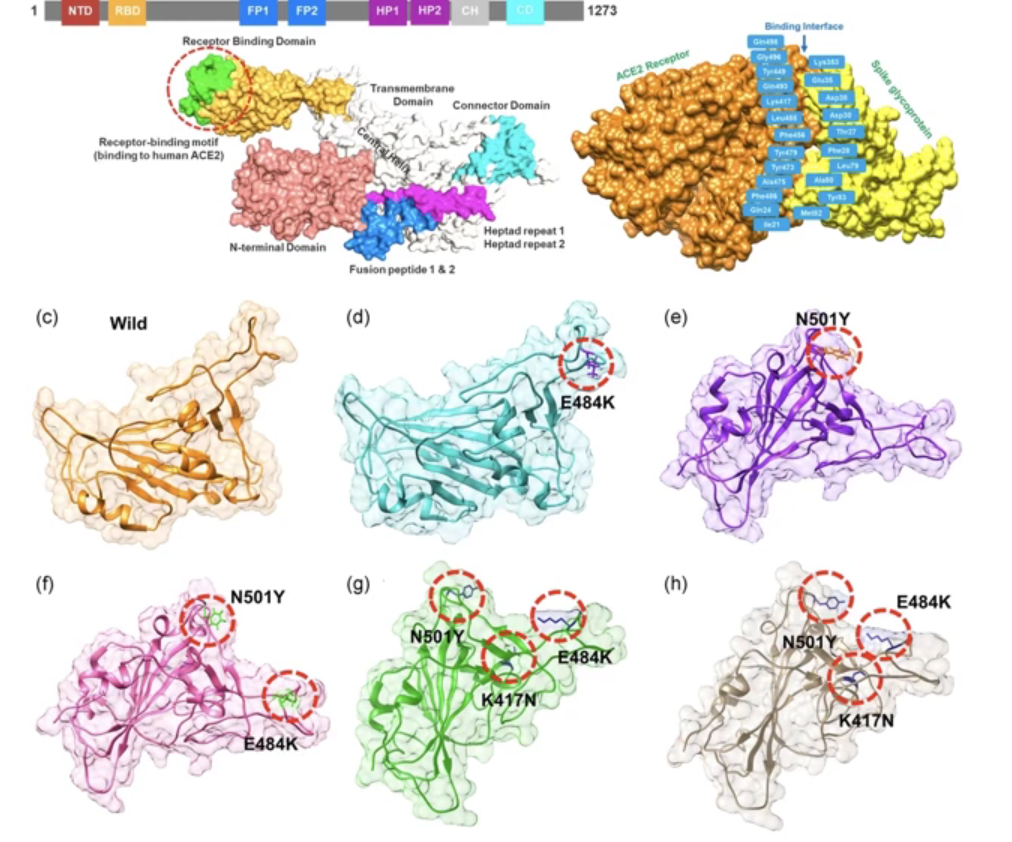 Augmentation de l’affinité pour le récepteur cellulaire ACE2
Augmentation de la transmissibilité
Impact sur l’échappement immunitaire
Le variant indien – Delta (B.1.617.2)
Prédominant dans le monde entier
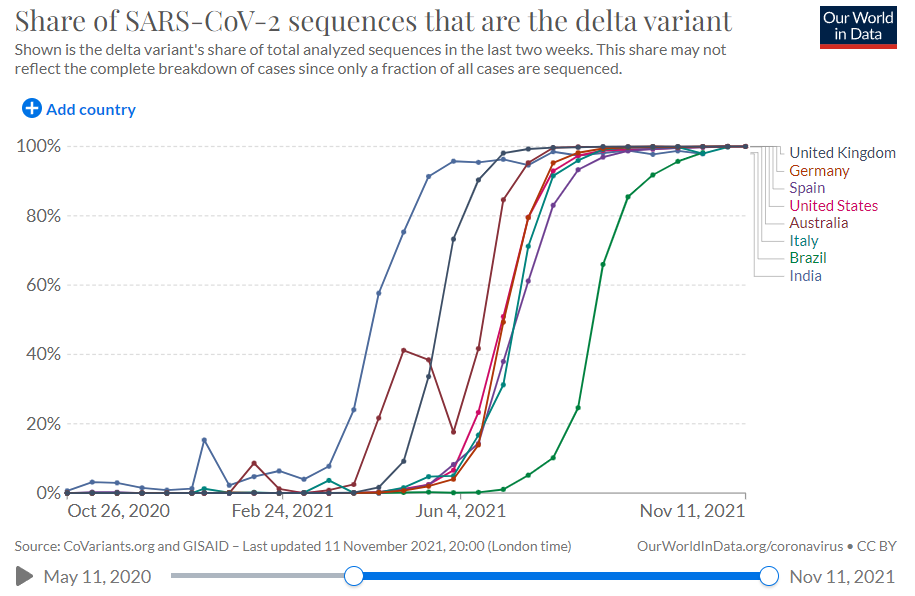 Diagnostic biologique
Détection et suivi des variants : Organisation en France
Détection et suivi des variants
Le séquençage génome complet : 
Couteux, complexe à analyser
Laboratoires très spécialisés 
Caractérisation fine, surveillance de nouveaux variants


Une approche dégradée :
Séquençage de la spike par Sanger
La plupart des laboratoires de virologie
Perte d’information
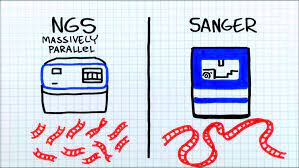 Un effort de partage sans précédent
Un effort de partage sans précédent
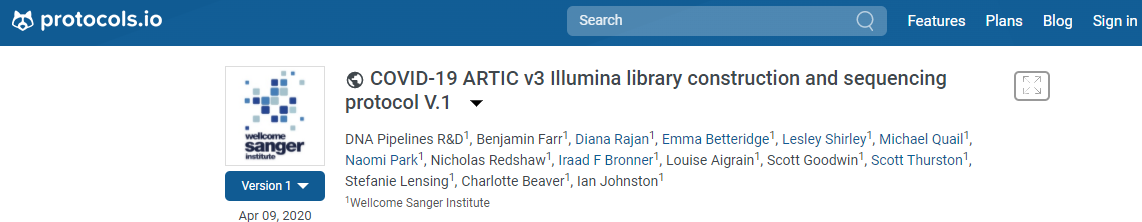 Un effort de partage sans précédent
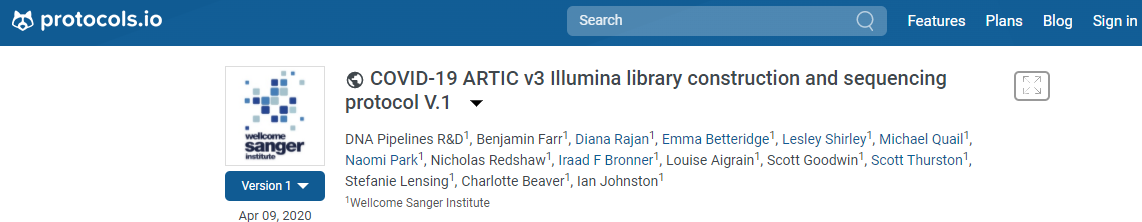 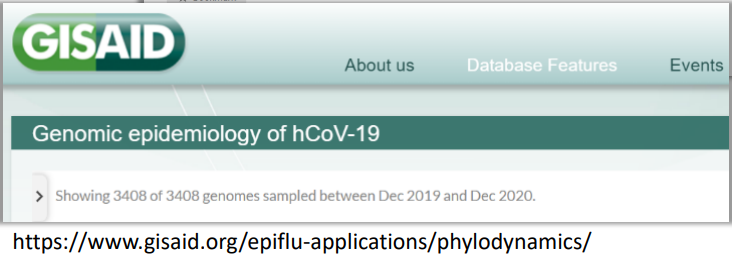 Un effort de partage sans précédent
Un effort de partage sans précédent
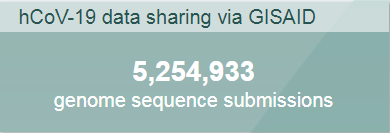 18 novembre 2021
Détection et suivi des variants
L’approche par screening :
PCR permettant la détection spécifique d’une mutation particulière
N501Y, E484K, L452R…


Jusque mai 2021 :
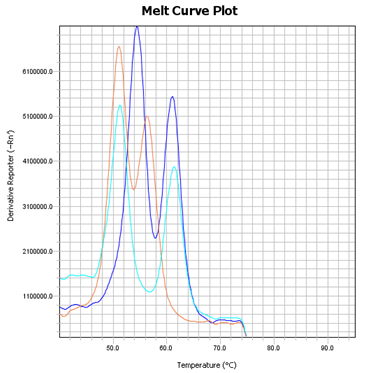 RT-PCR 
POSITIVE
Variant ALPHA
Del 69/70 Pos
N501Y Pos 
E484K Neg
Screening PCRs
Del 69/70
N501Y
E484K
Autre profil
Séquençage complet
Détection et suivi des variants
Depuis juin 2021 :





Enquête Flash :
Détecter l’émergence de variants présentant des mutations susceptibles d’avoir des conséquences sur la transmissibilité, la virulence ou l’échappement immunitaire
Les données générées par les Enquêtes Flash sont destinées à enrichir la surveillance de la COVID-19, à contribuer aux analyses de risque permettant de caractériser et classer les différents variants circulant en France.
Delta
L452R Pos
Screening PCRs 
L452R
E484K/Q
RT-PCR
POSITIVE
Séquençage
L452R Neg
E484K
B, y, résistance
Le variant DELTA : le dernier variant ?
Les mutations sont des phénomènes naturels d’évolution des coronavirus 

Plus le SARS-CoV-2 circulera dans la population, plus il y aura de variants

Arrive dans toute émergence virale respiratoire et pourrait durer encore quelques années 

Nécessaire surveillance et caractérisation des mutations 

Il faut un accès large à la vaccination et des mesures contrôle associées pour pouvoir contrôler dans la durée, limiter les décès